Шишмәбеҙҙең ынйы бөртөгө
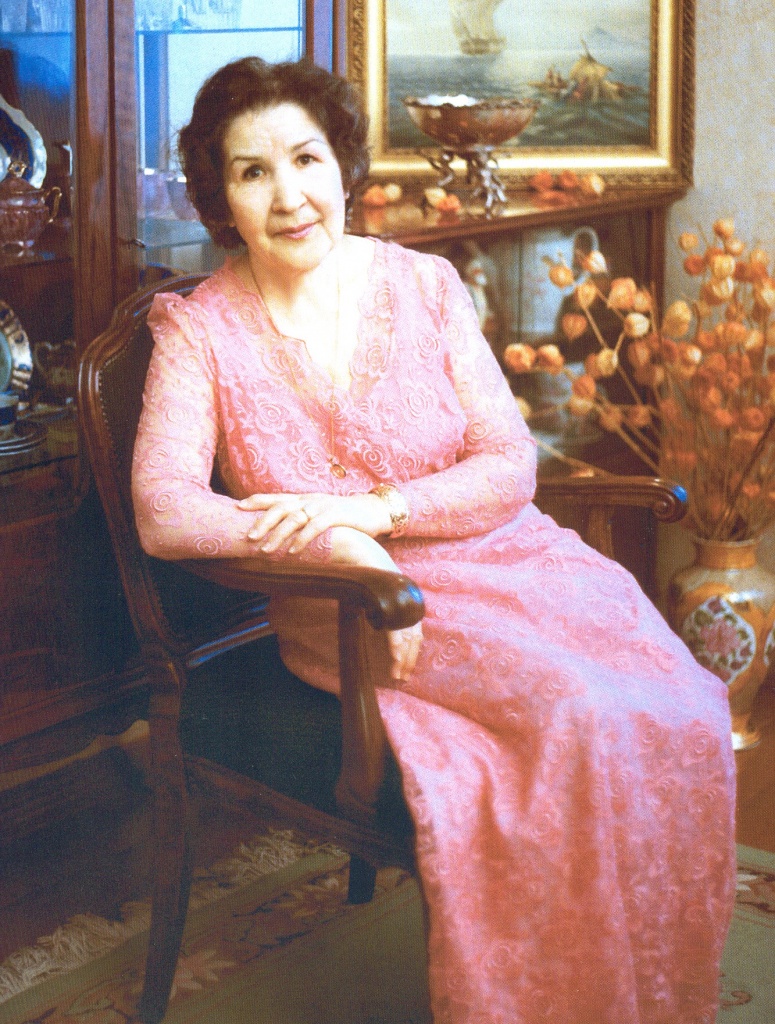 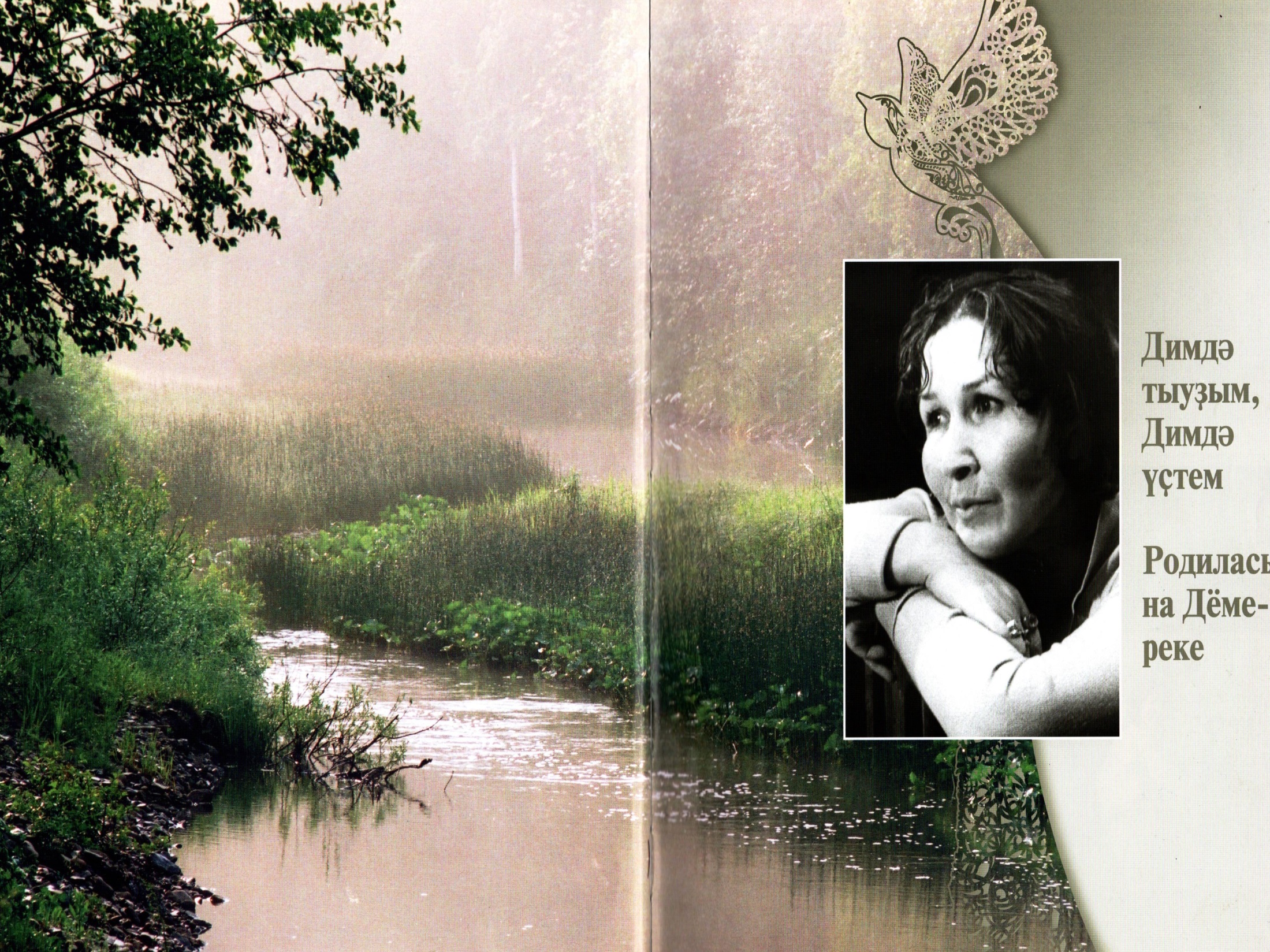 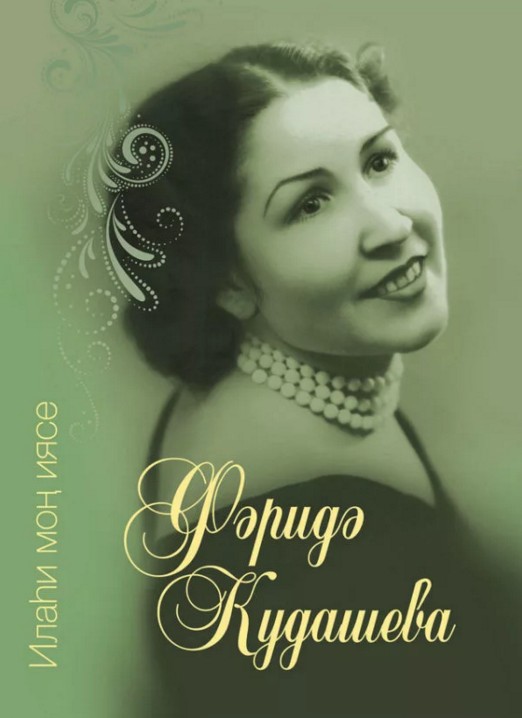 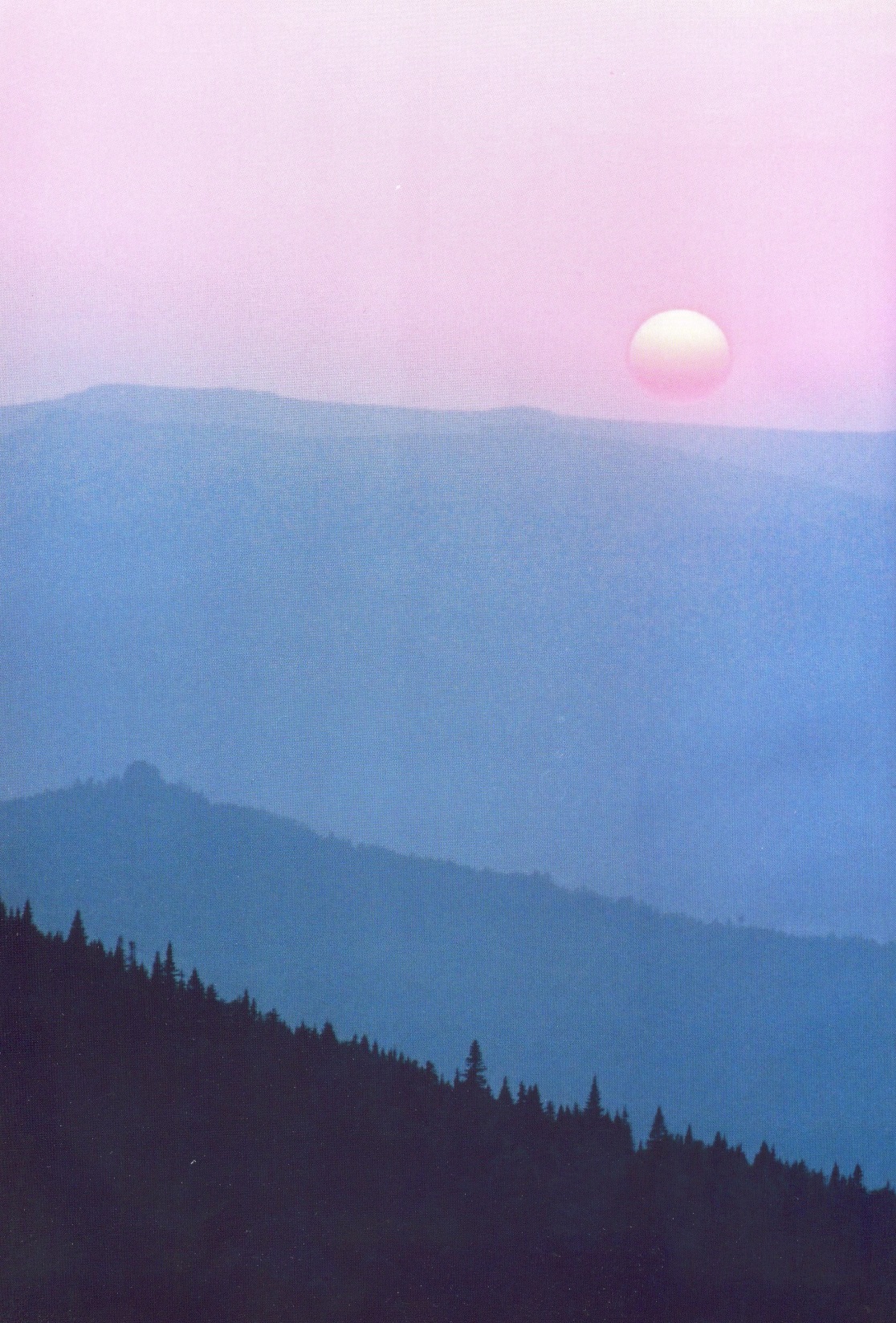 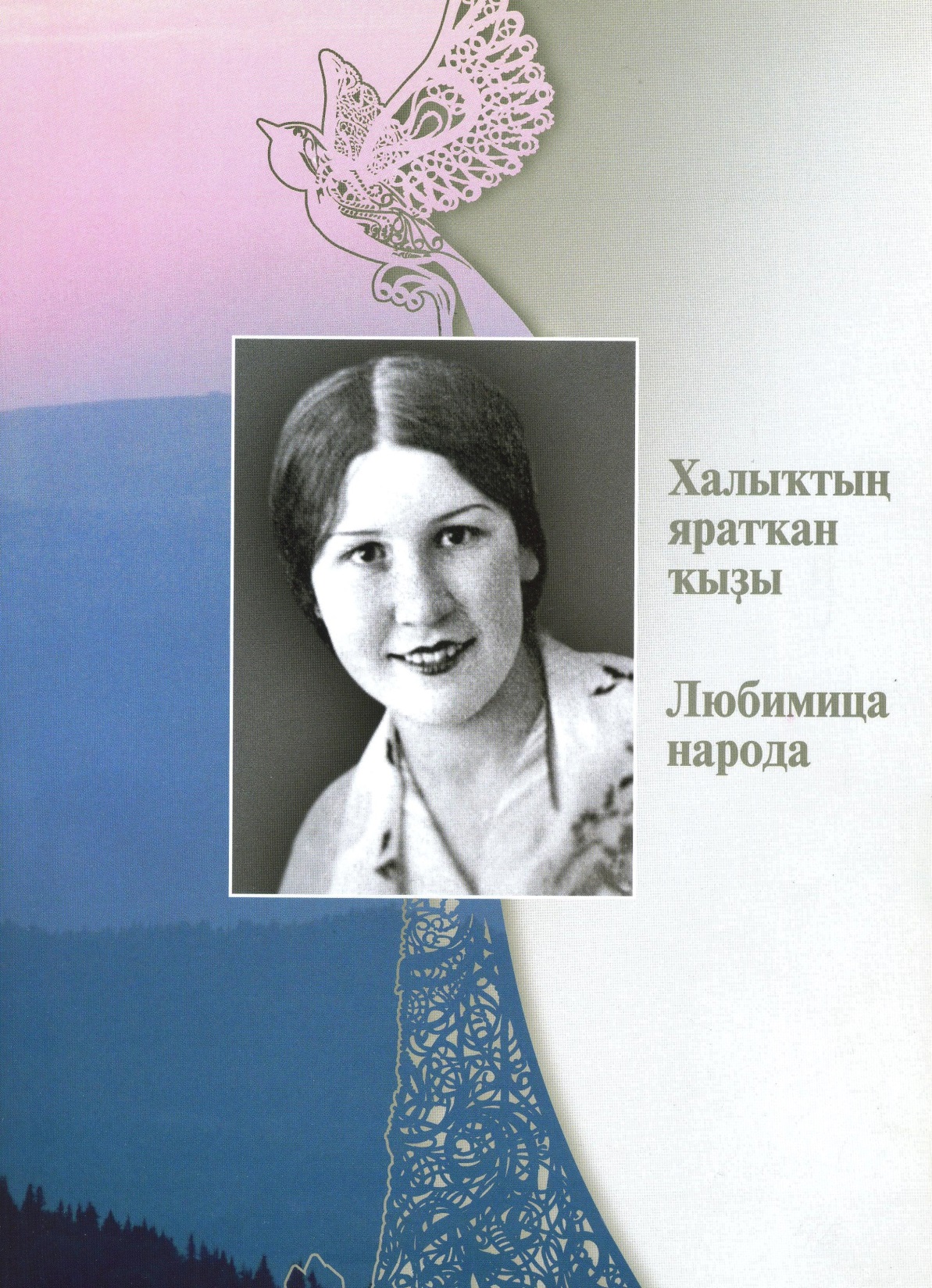 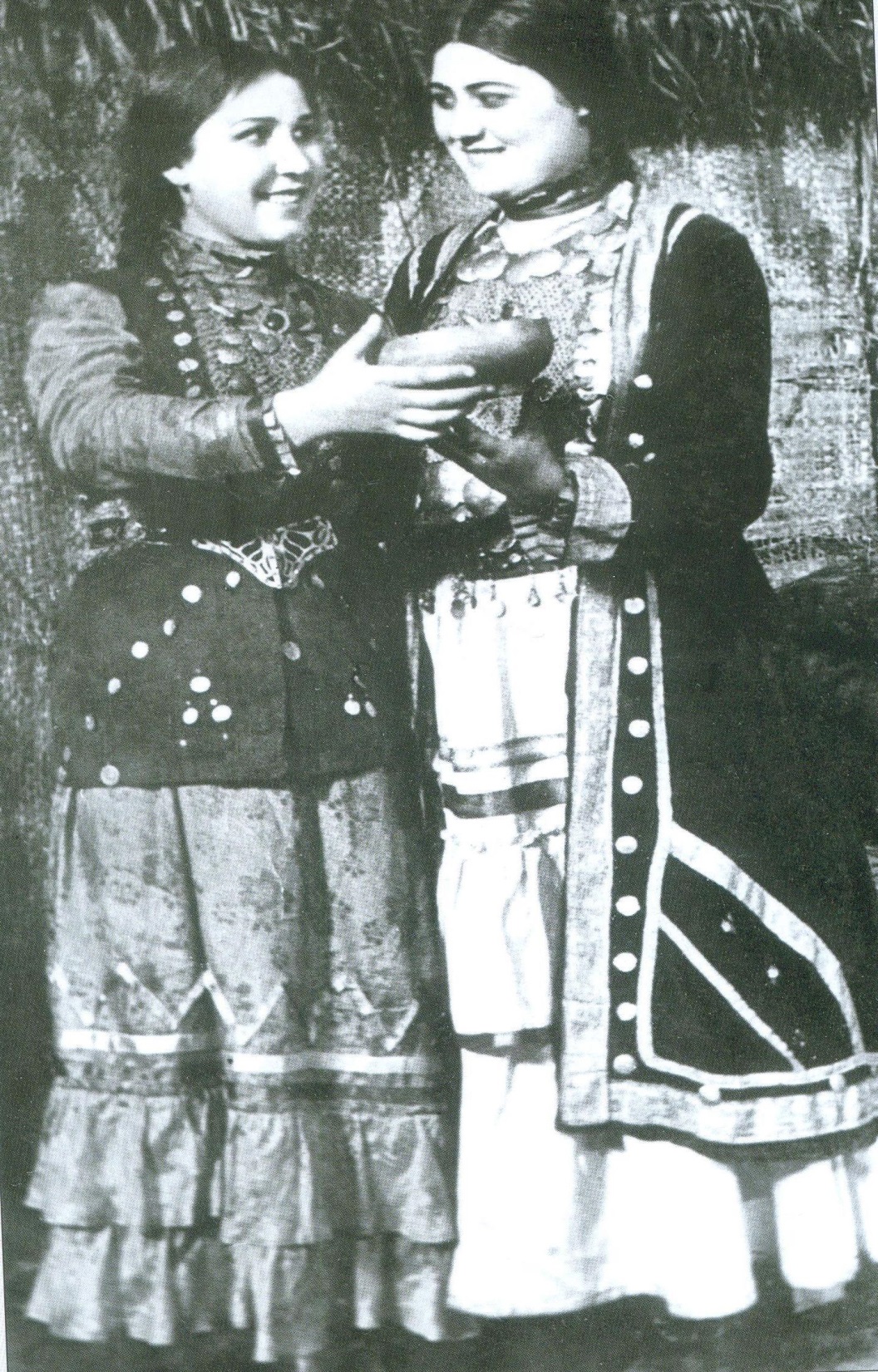 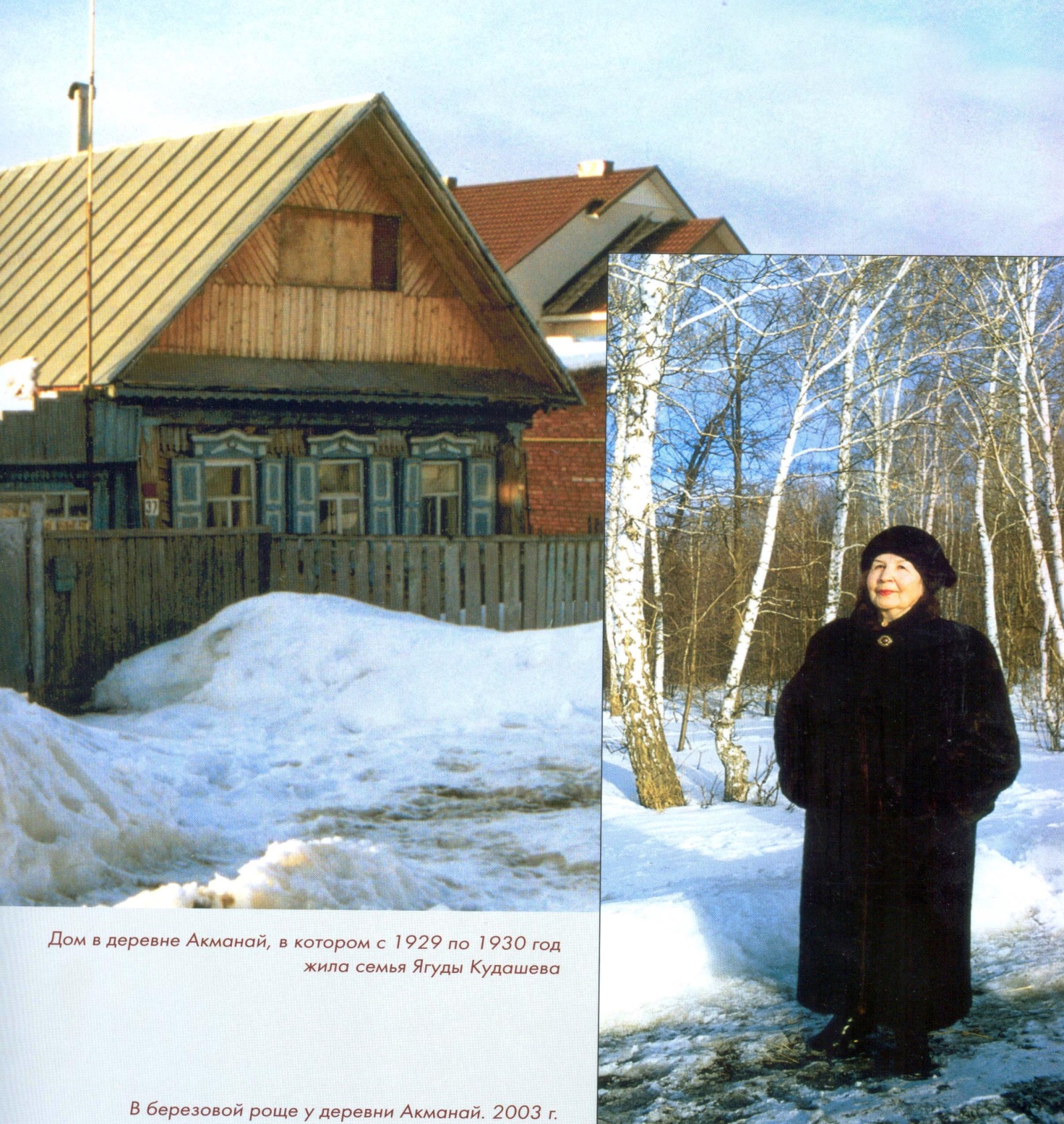 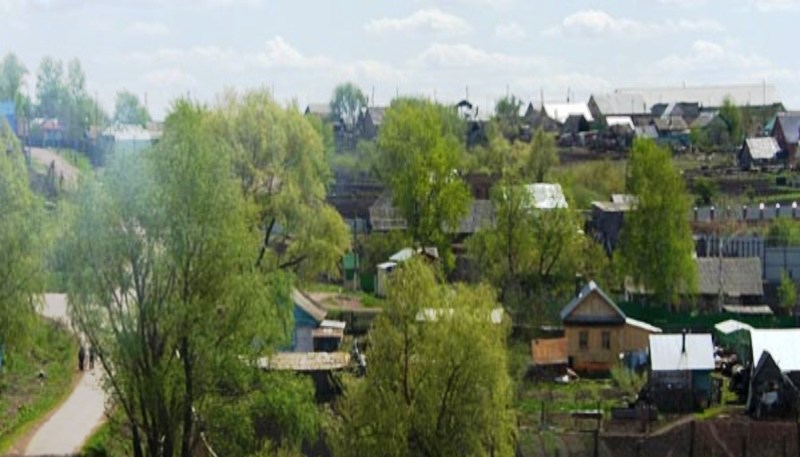 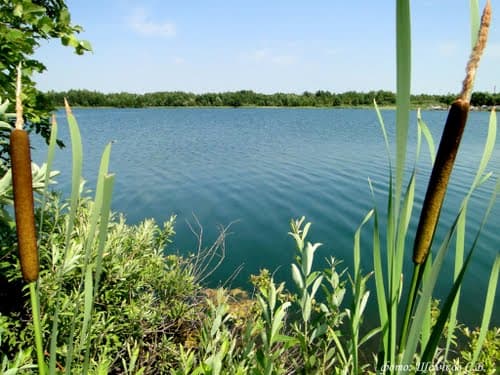 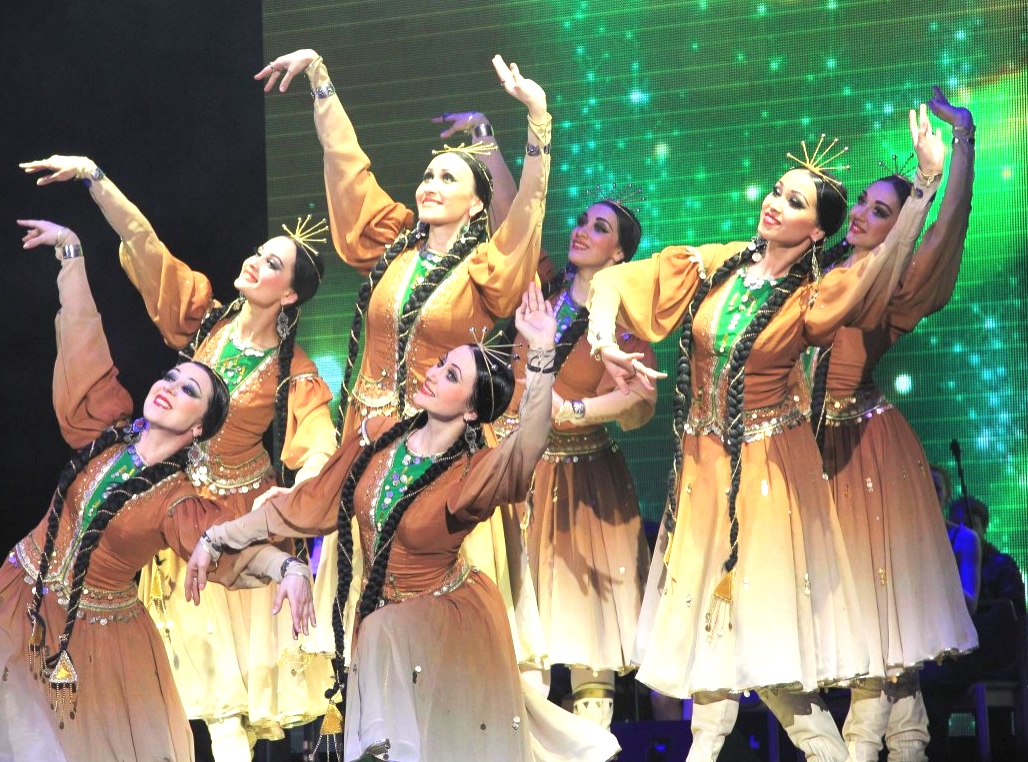 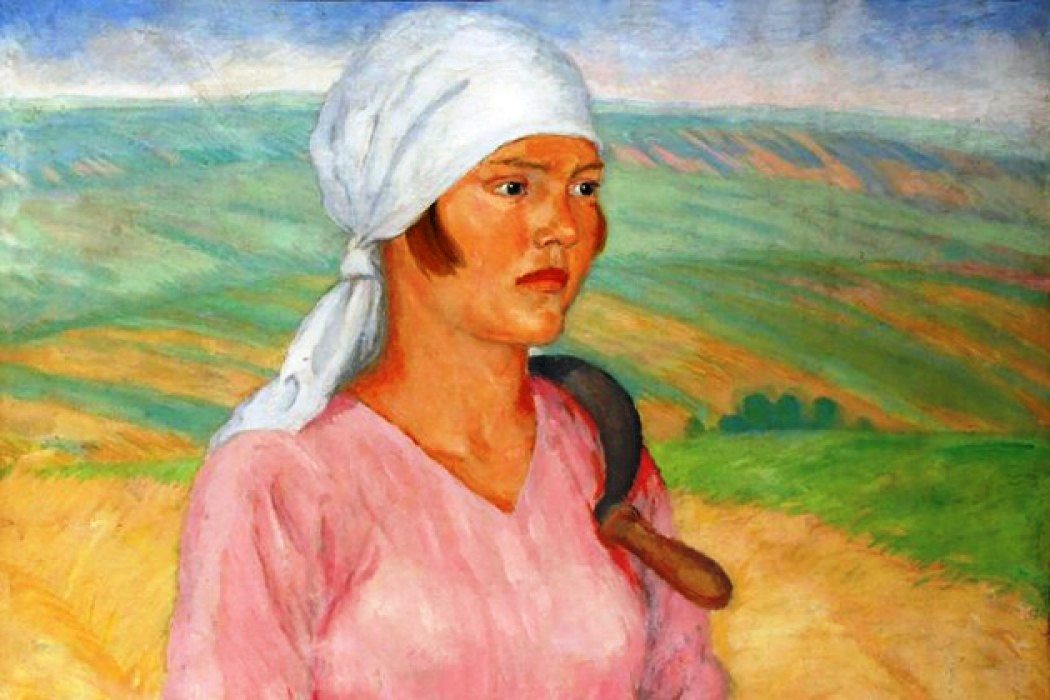 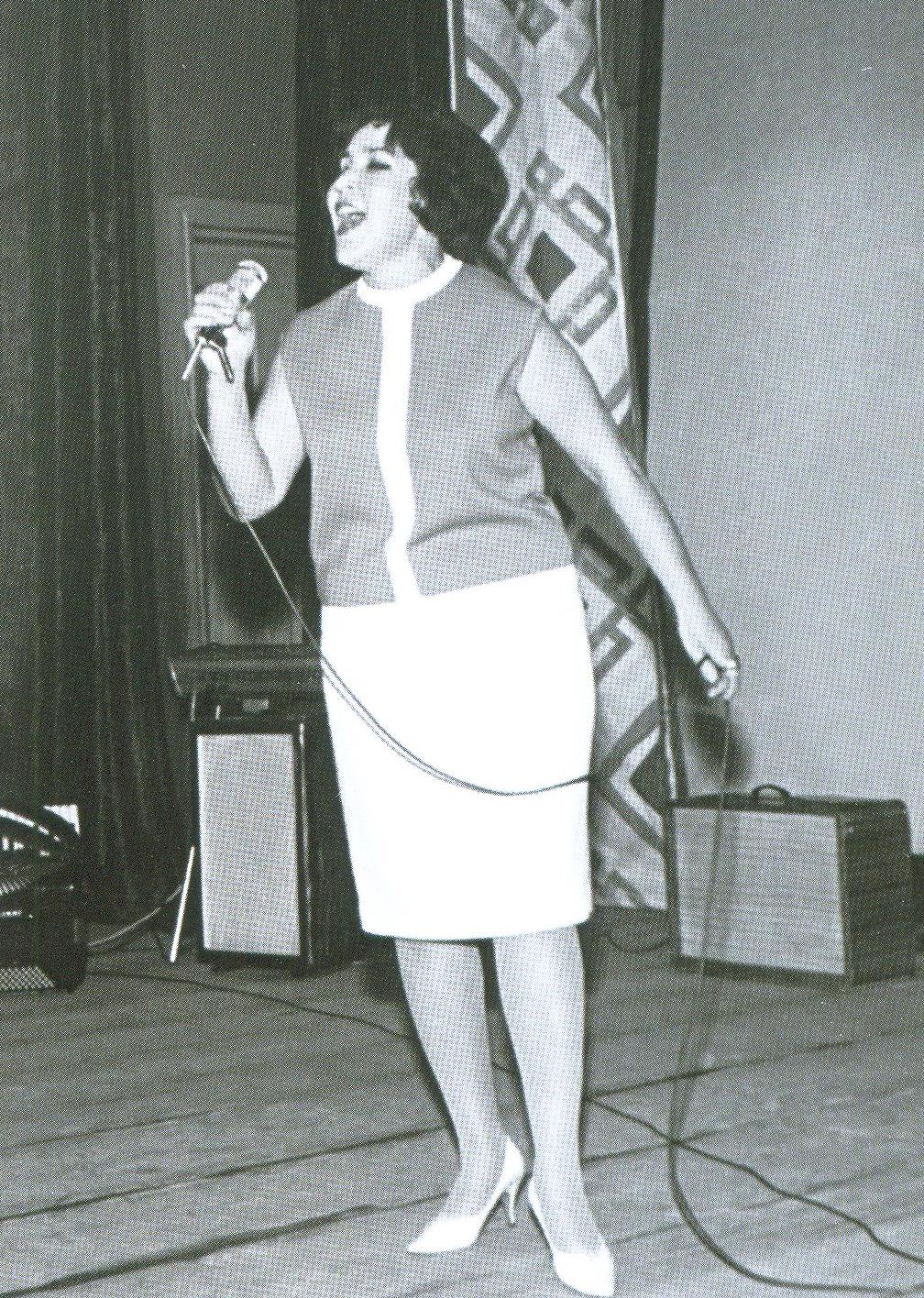 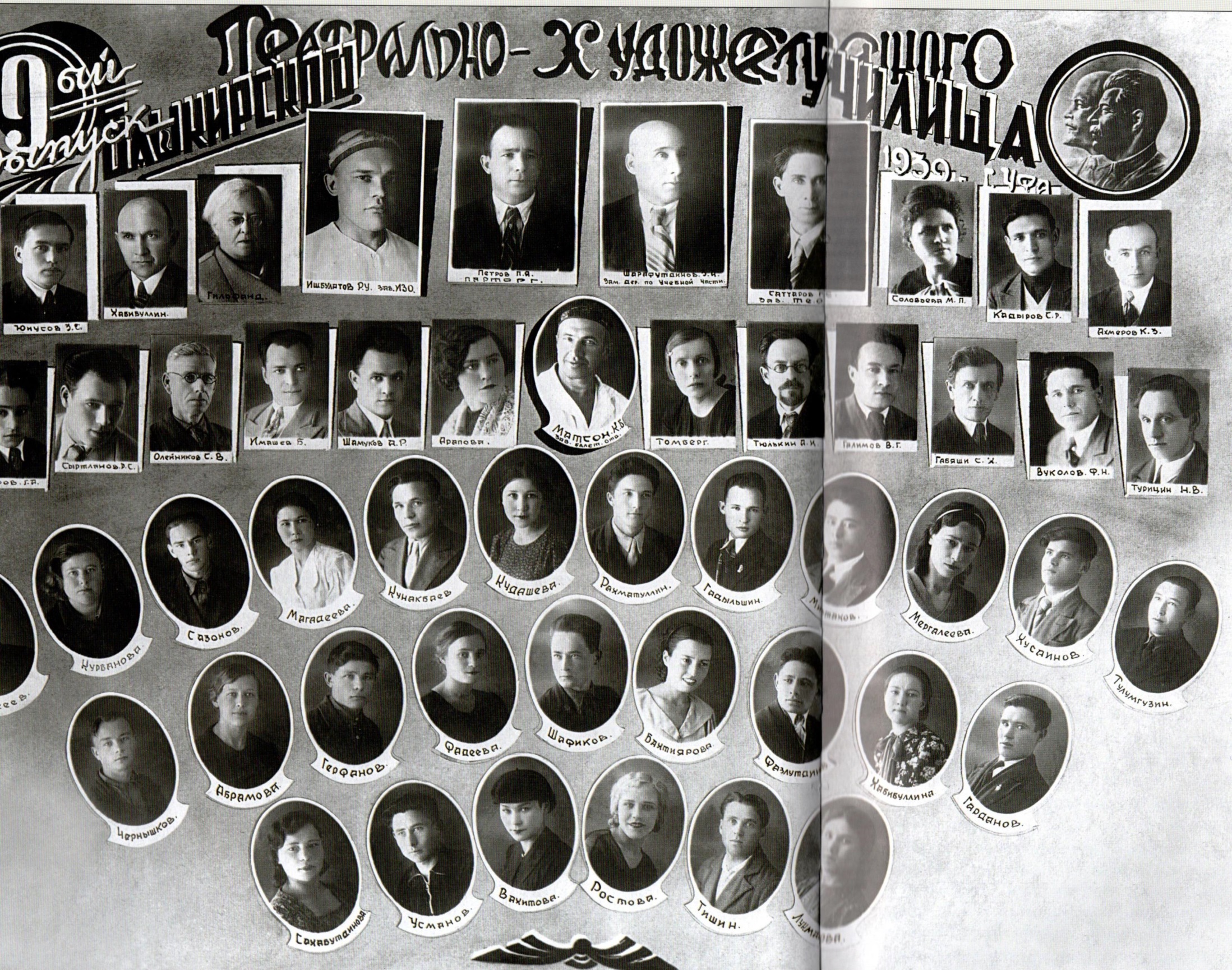 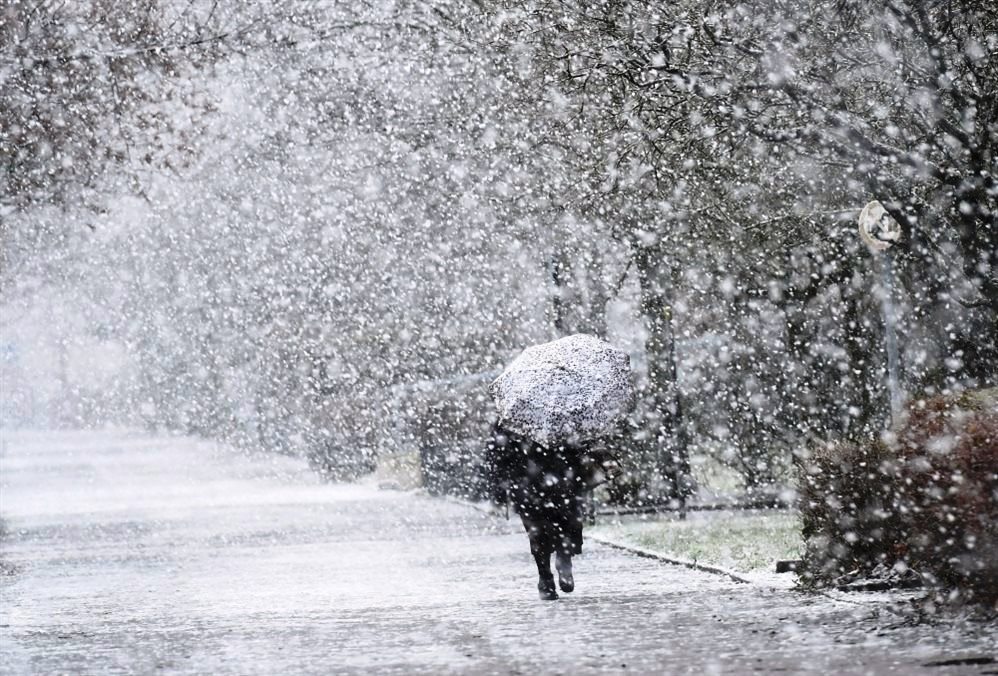 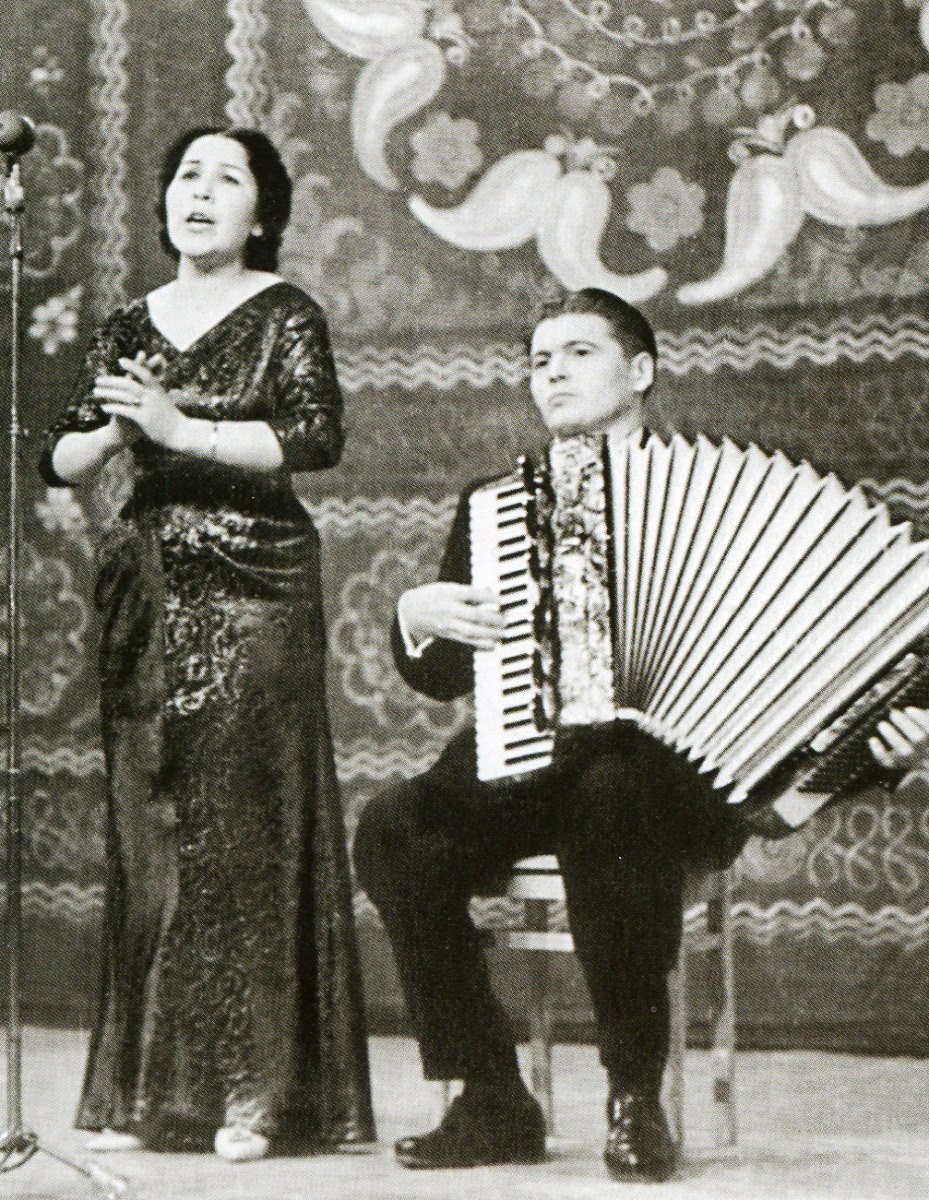 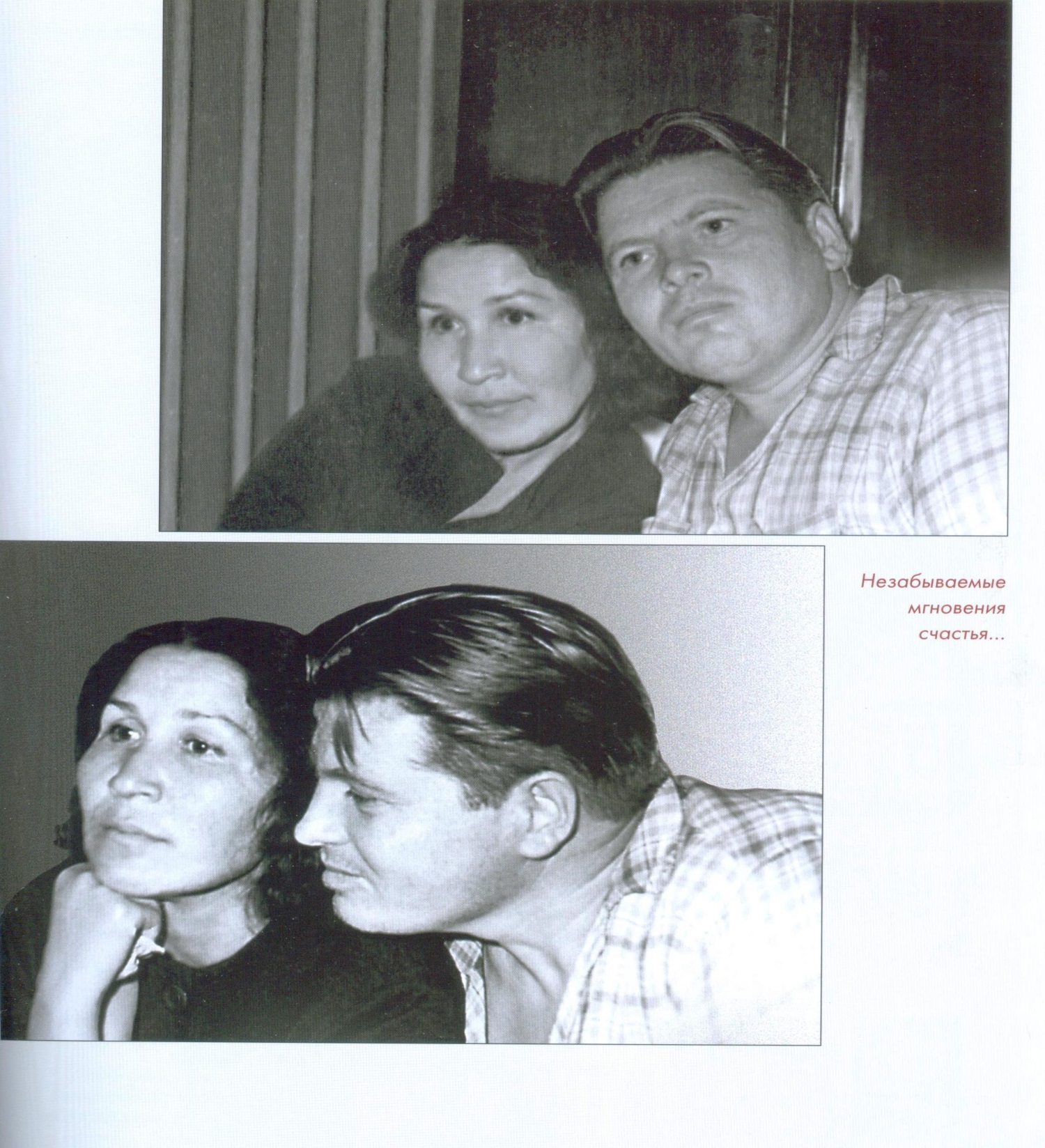 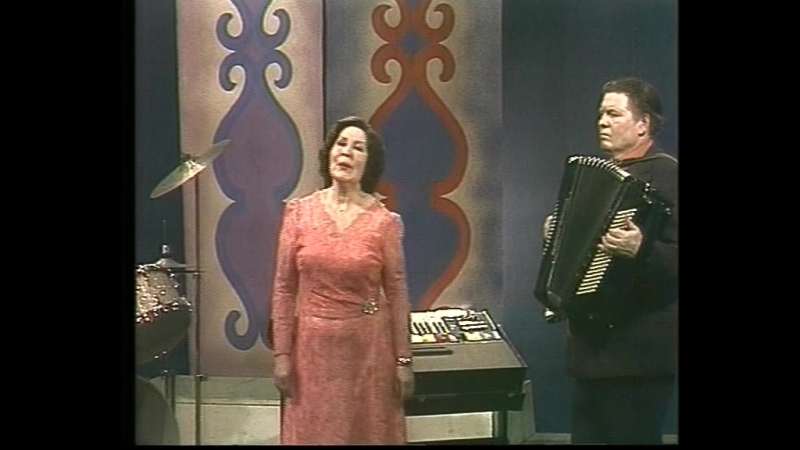 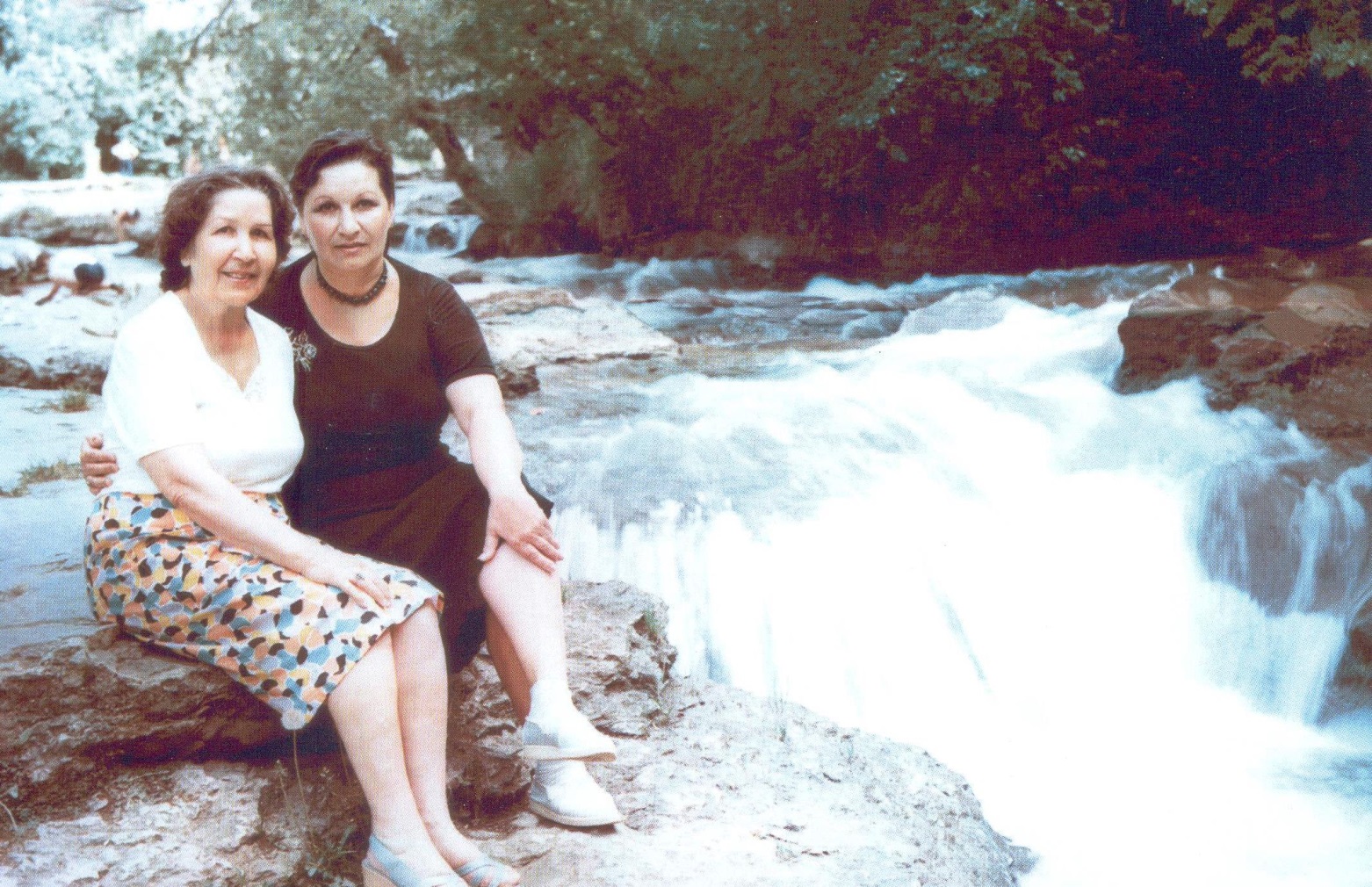 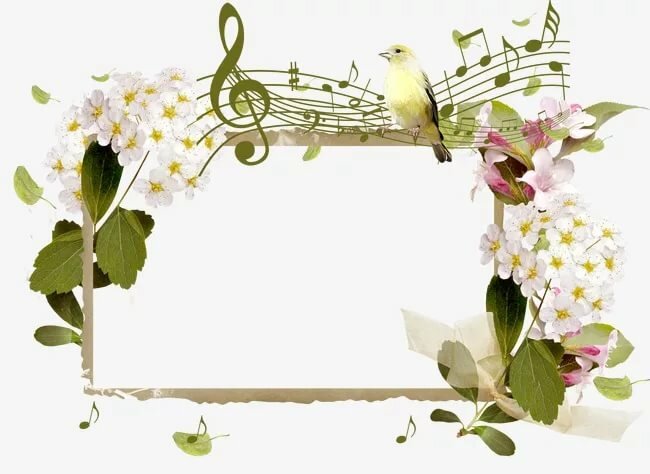 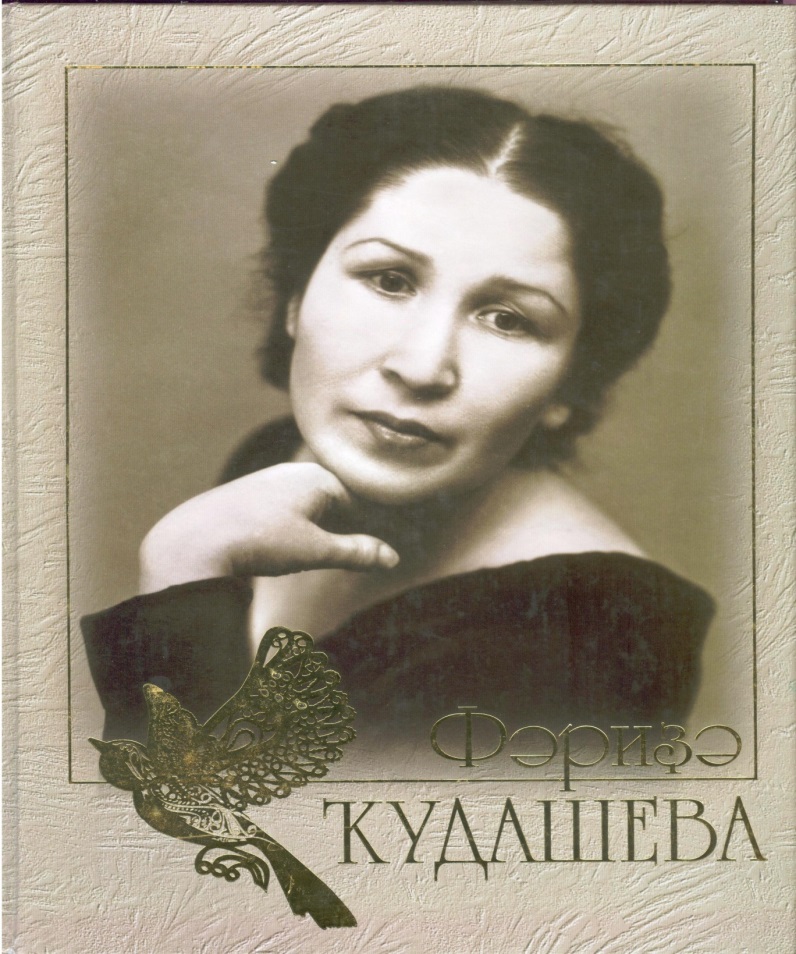 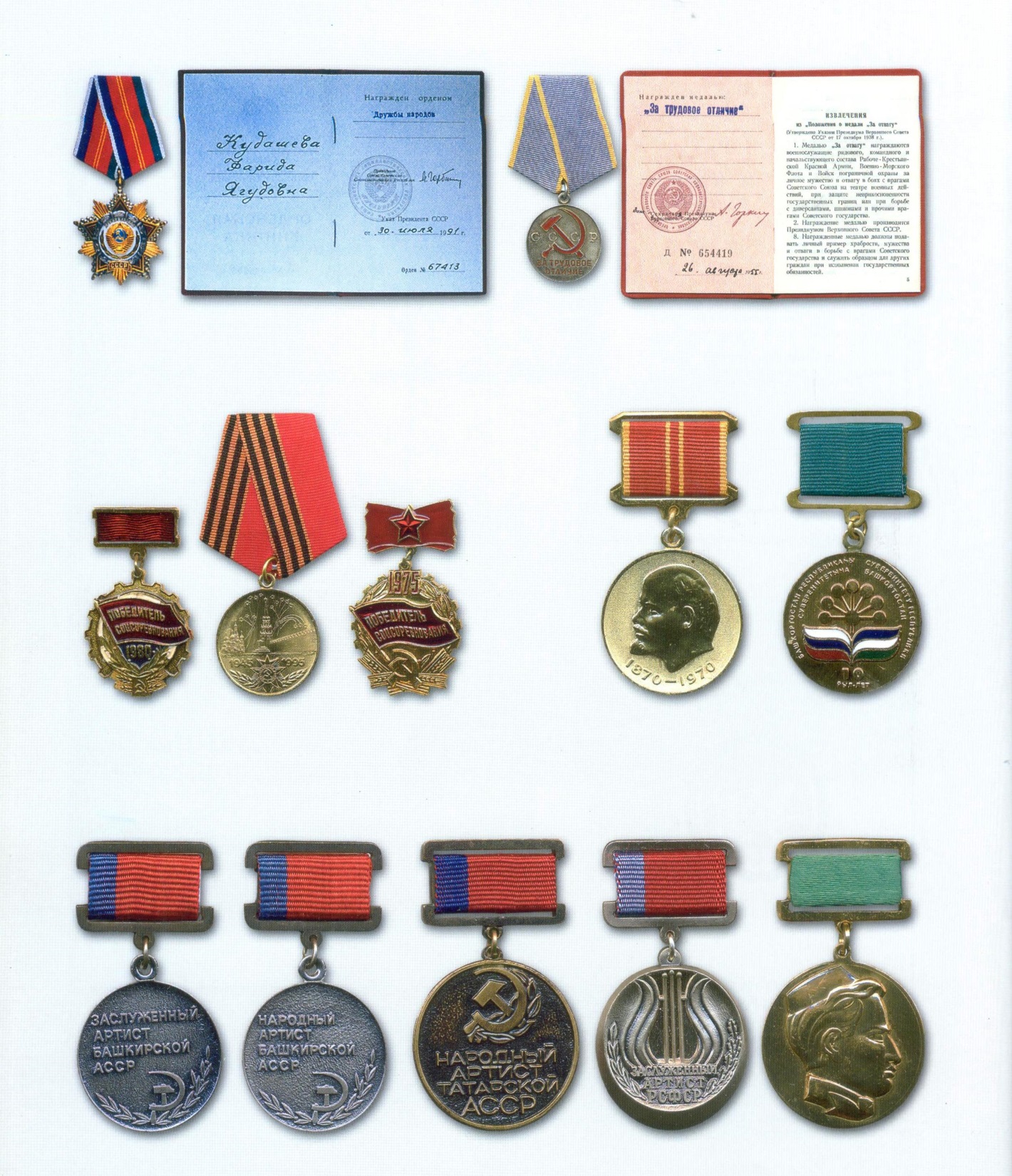 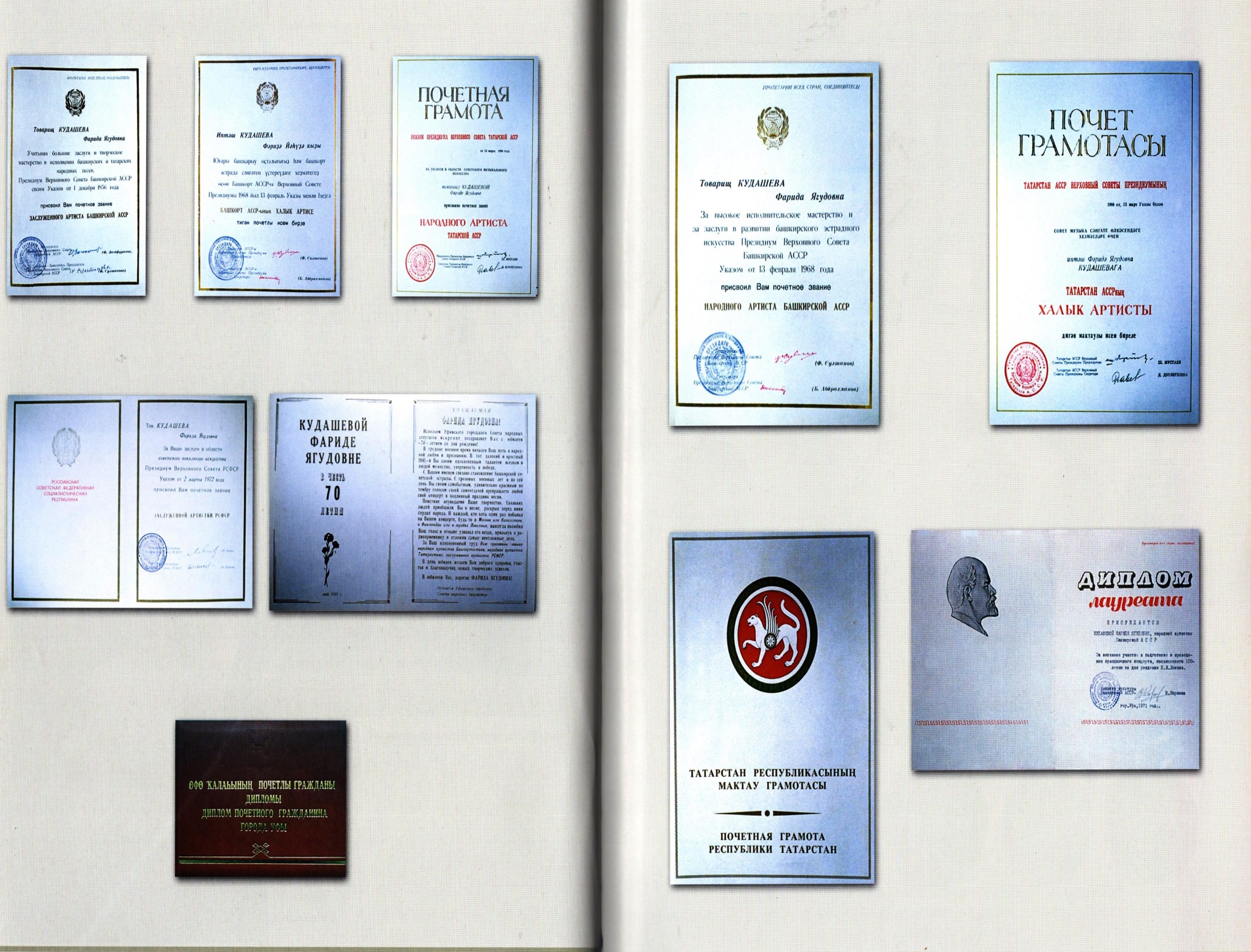 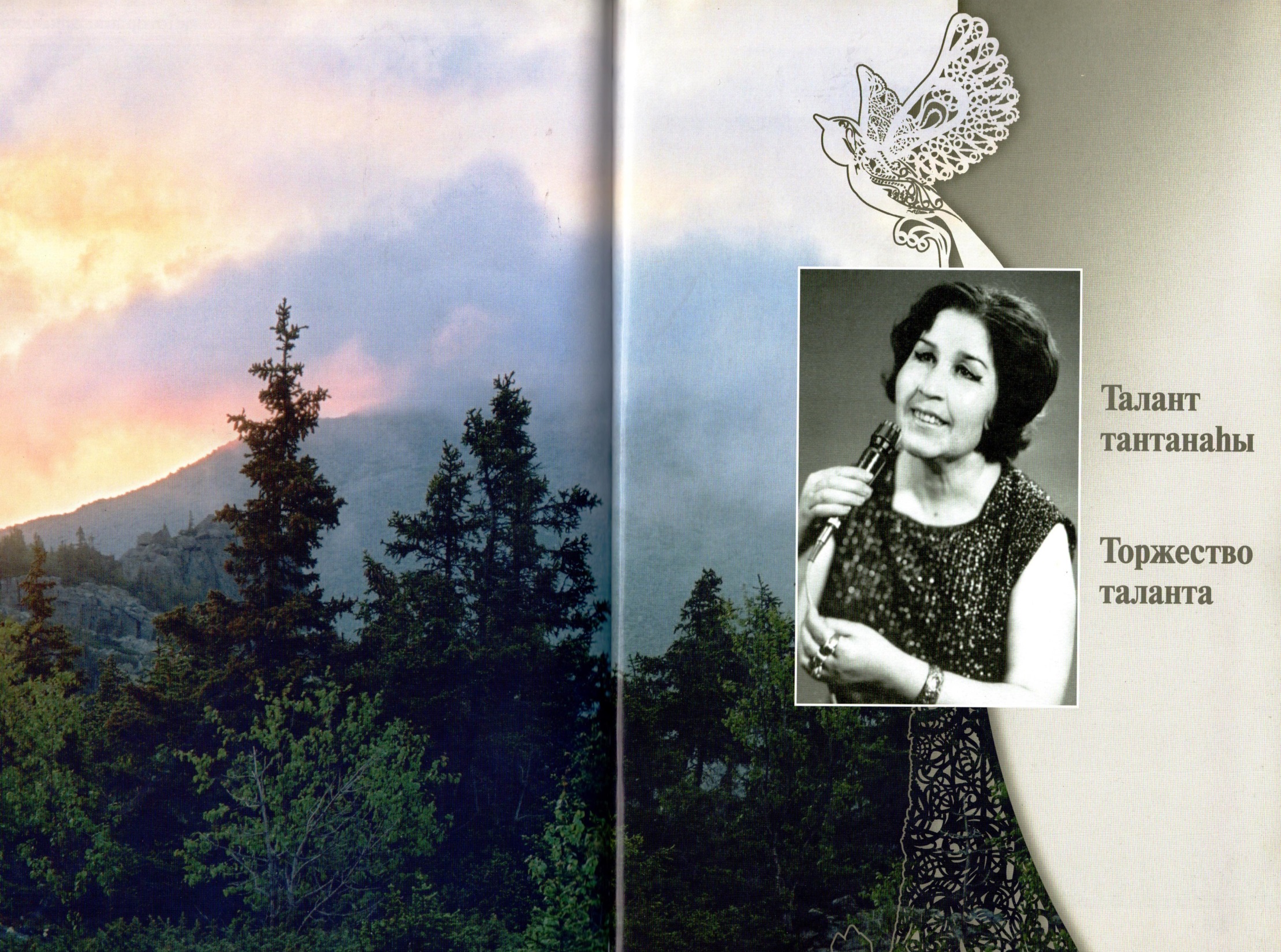 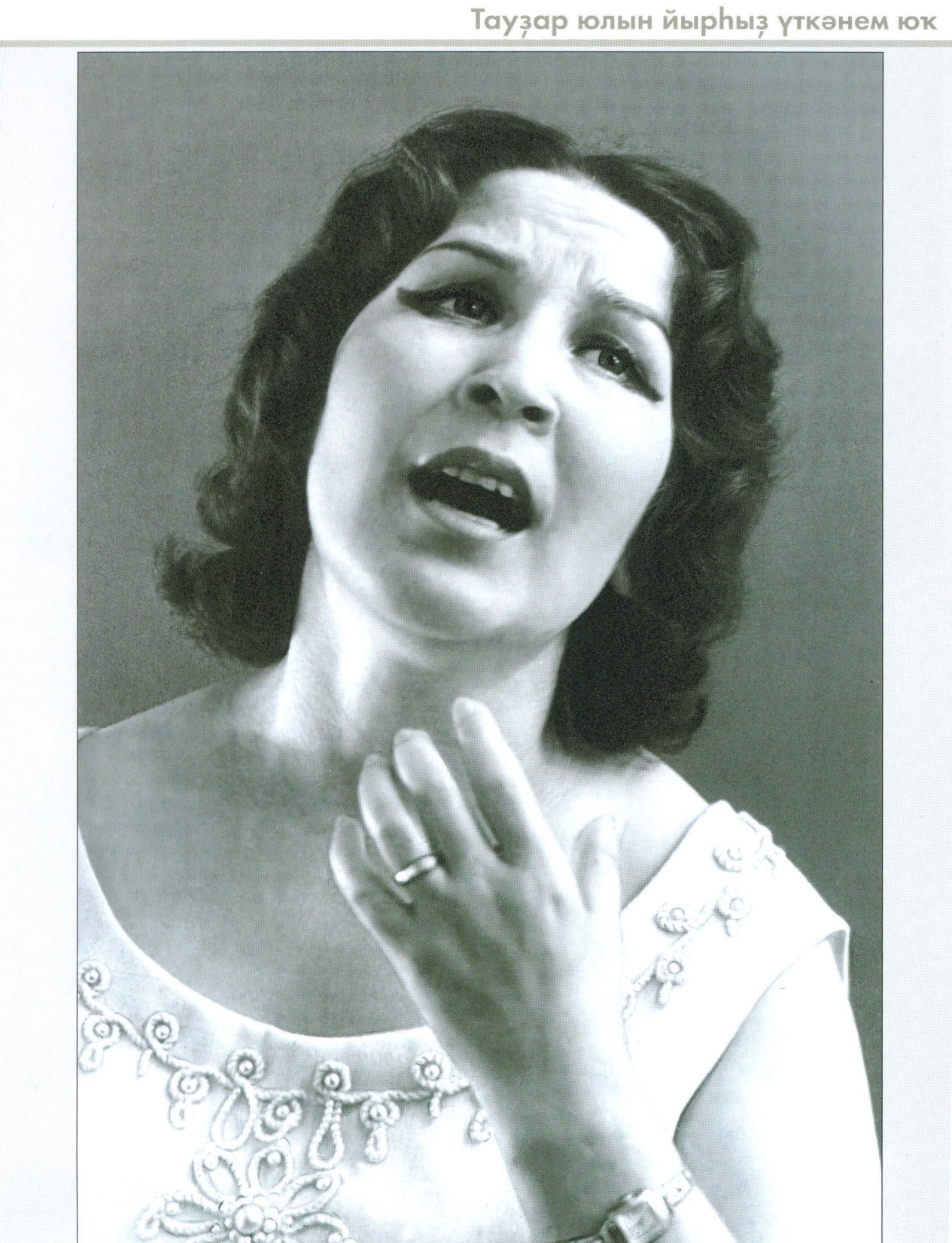 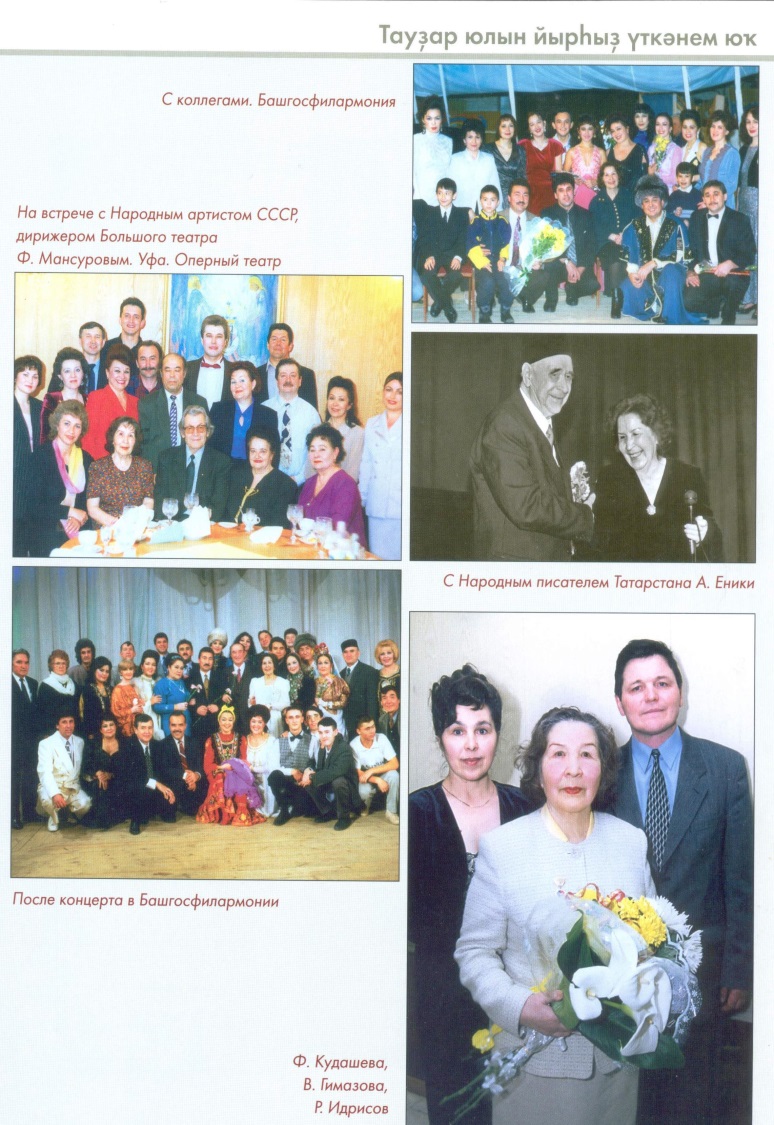 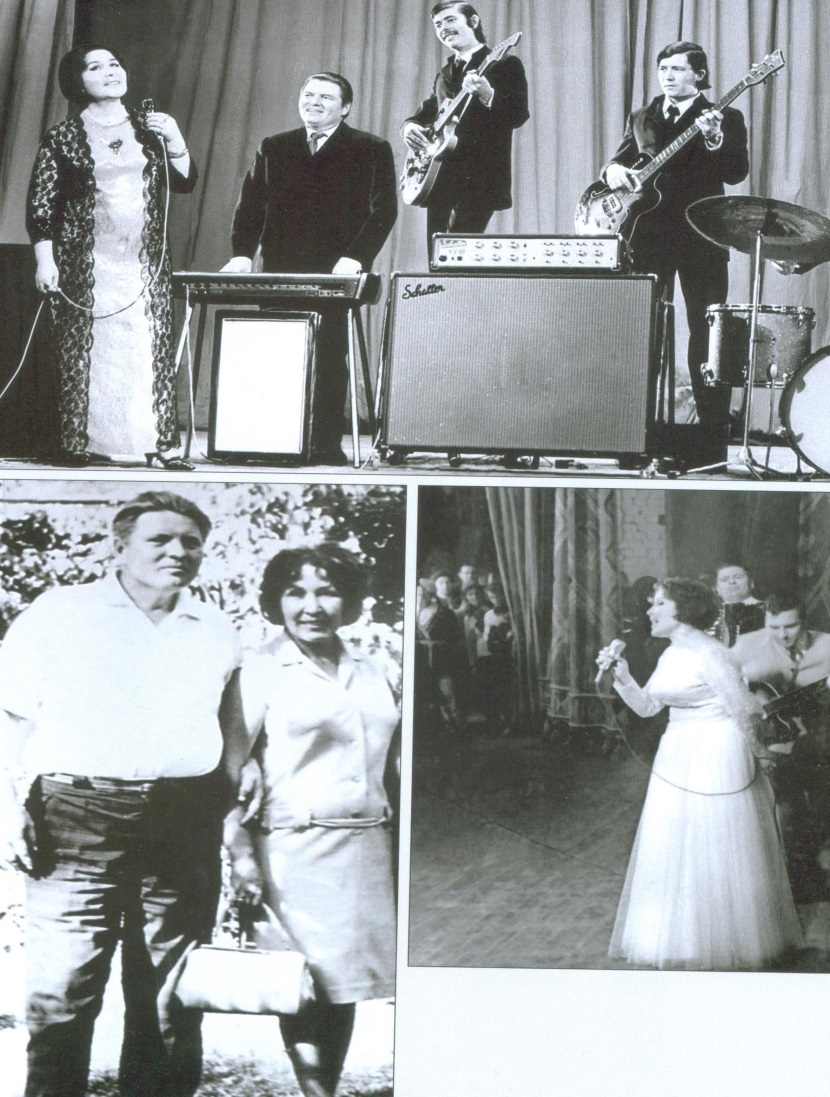 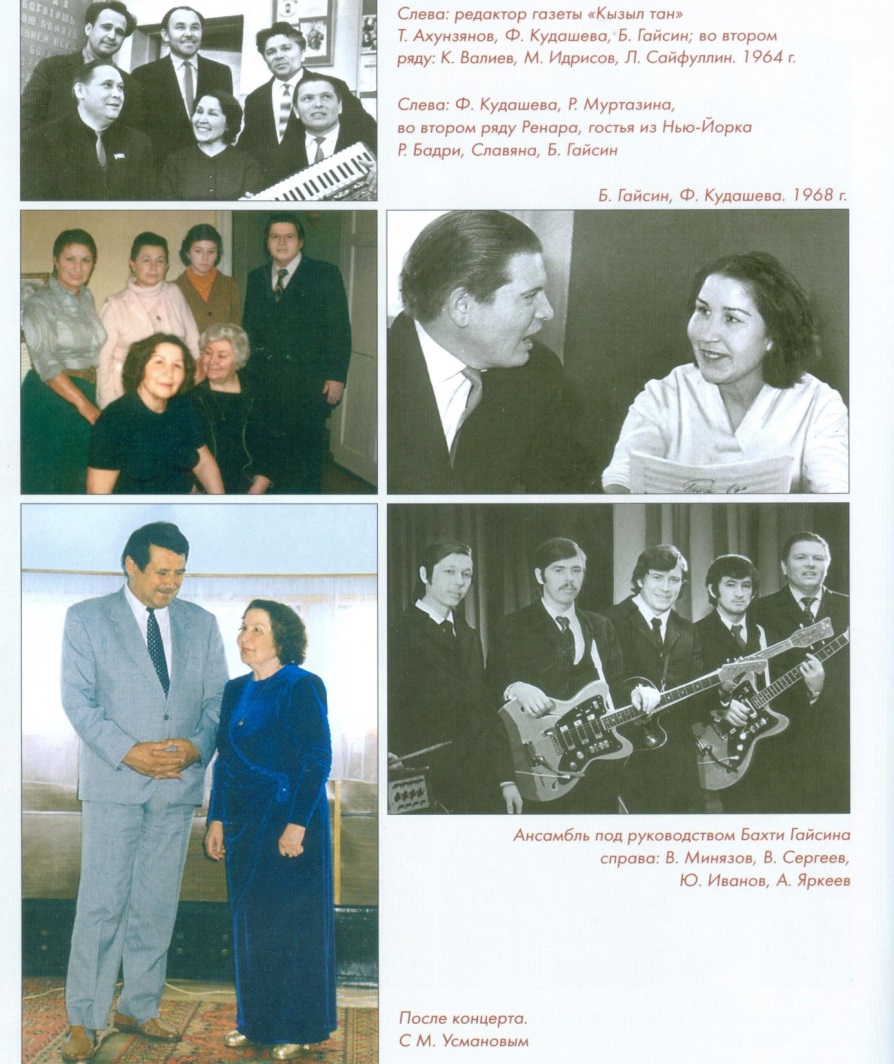 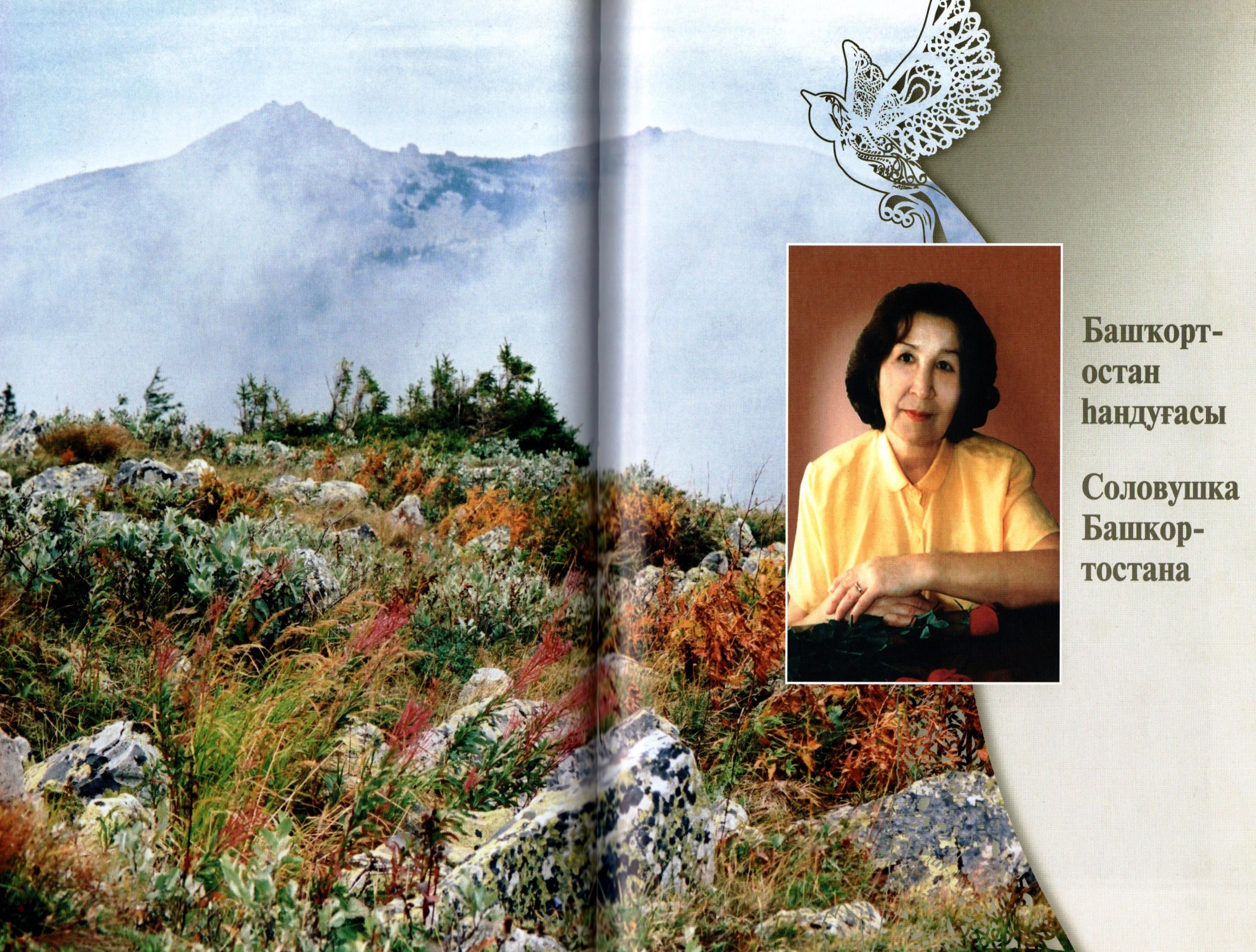 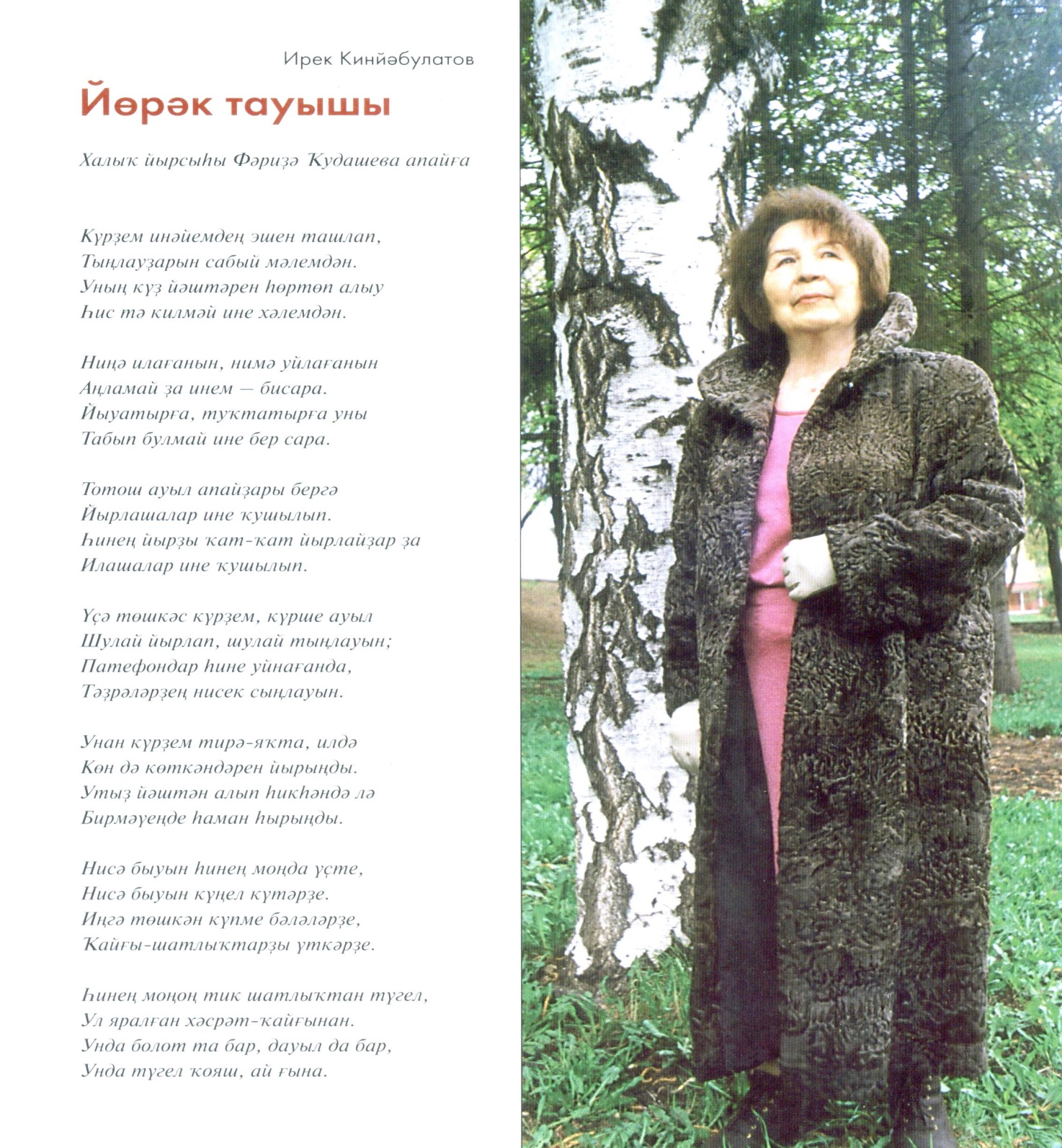 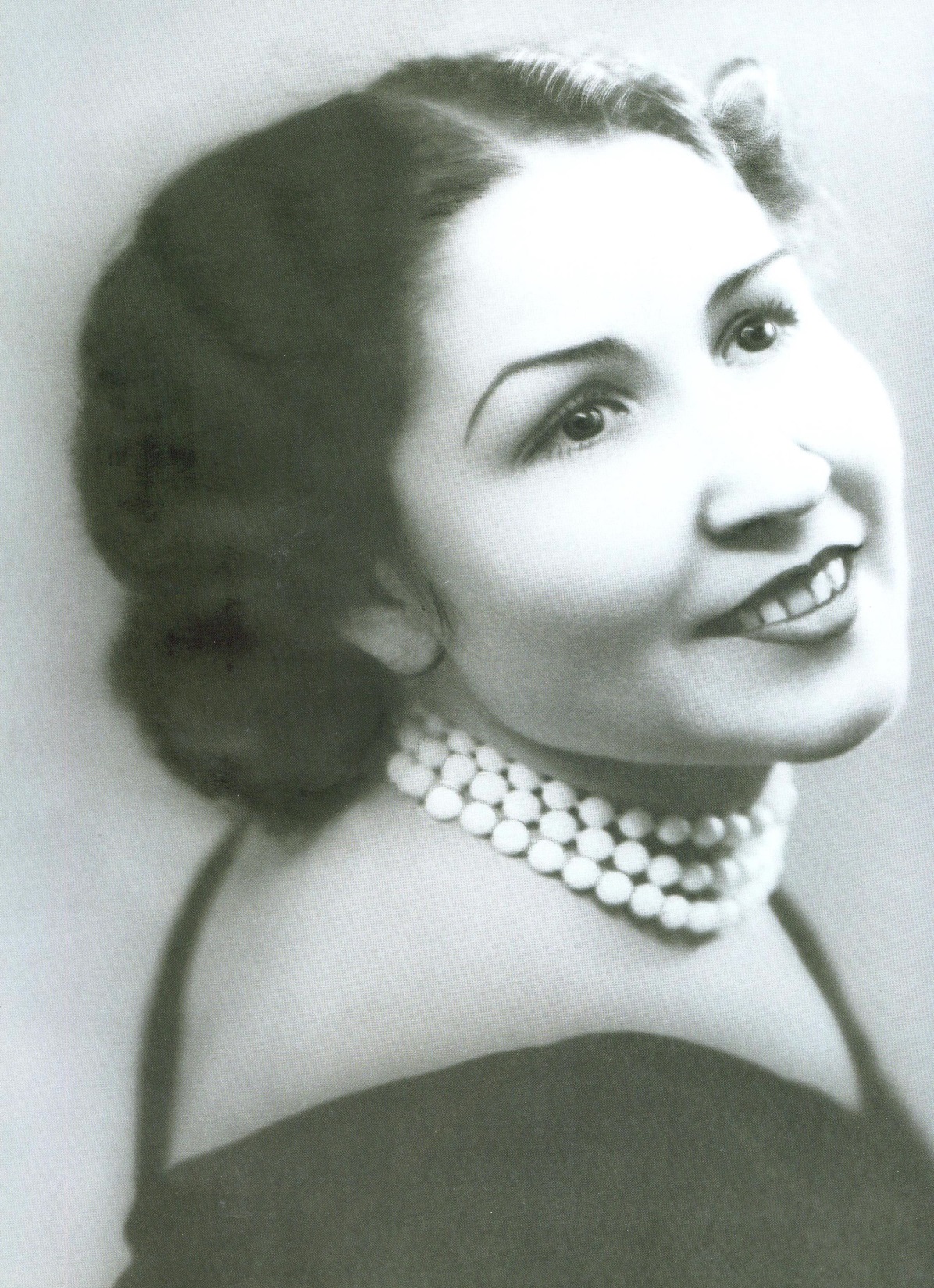 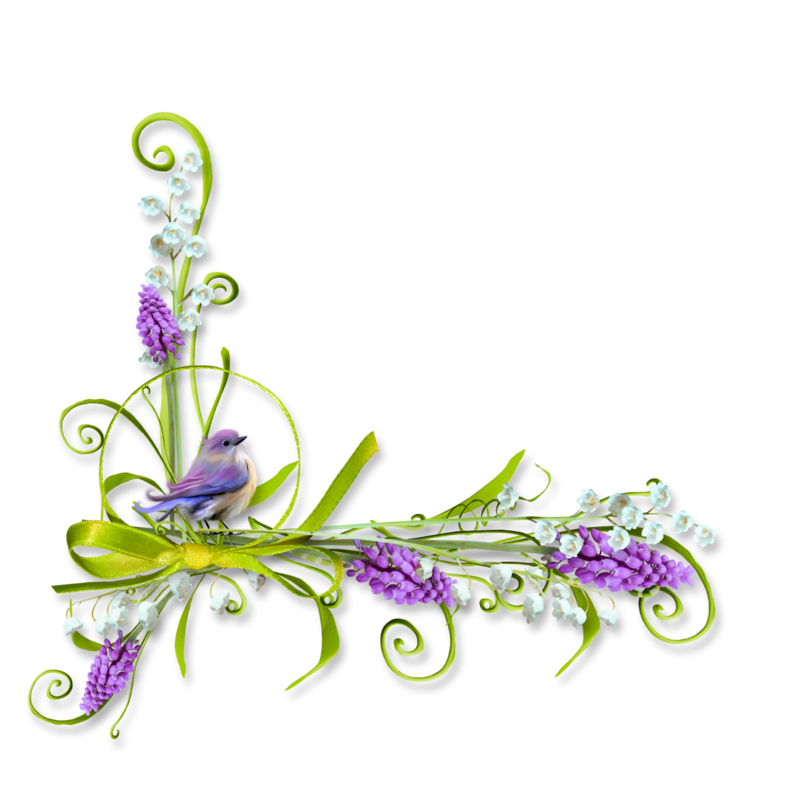 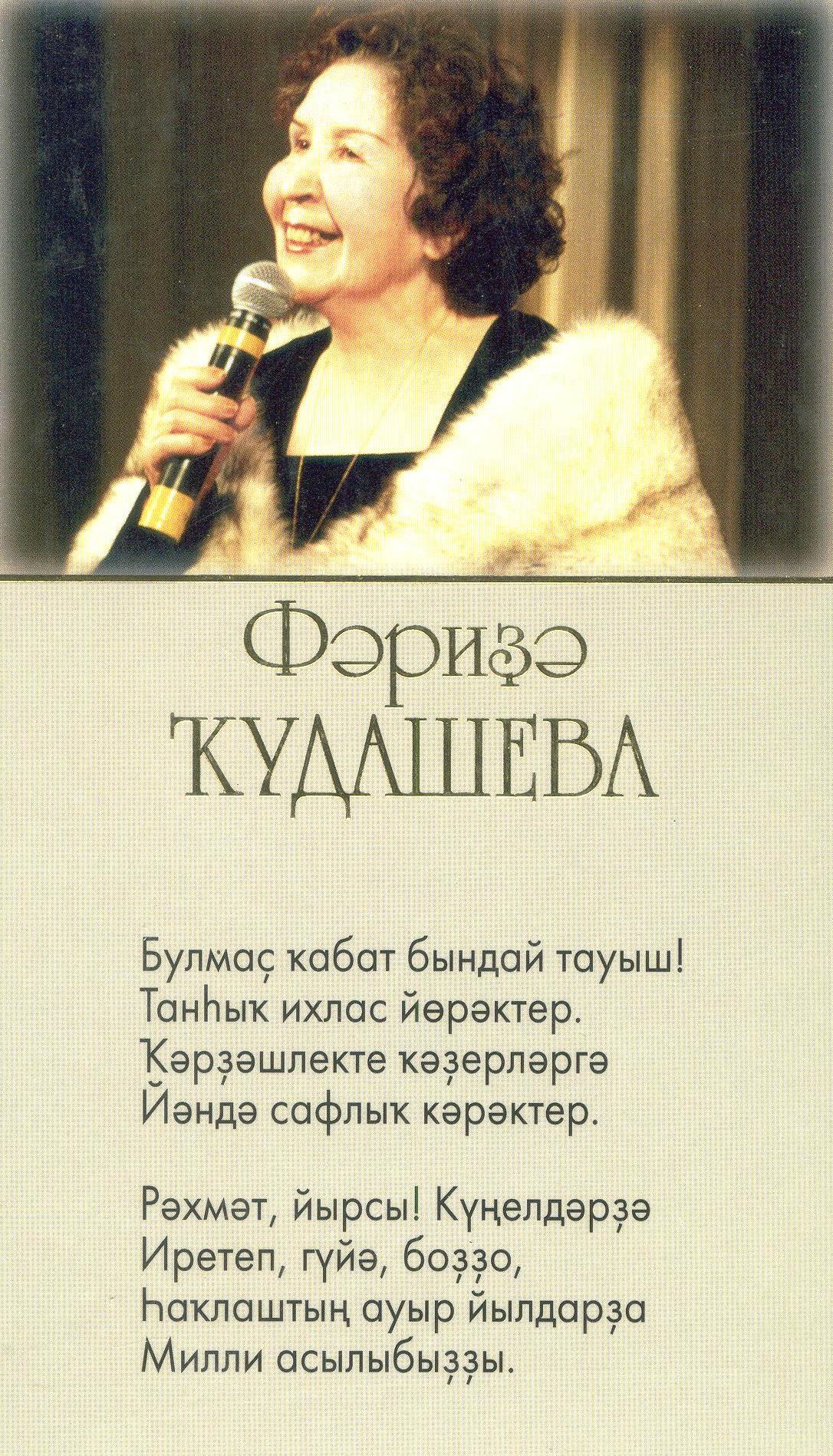